Програмне забезпечення інженерно-технічних розрахунків
Лекція 5
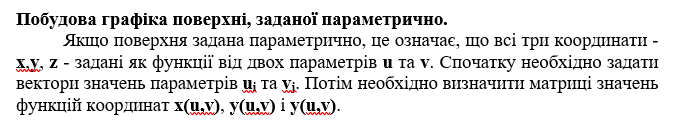 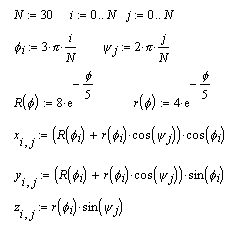 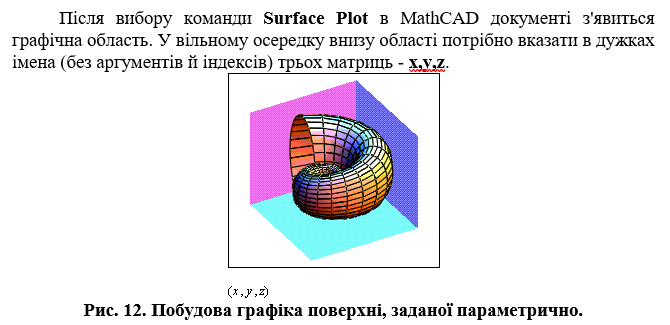 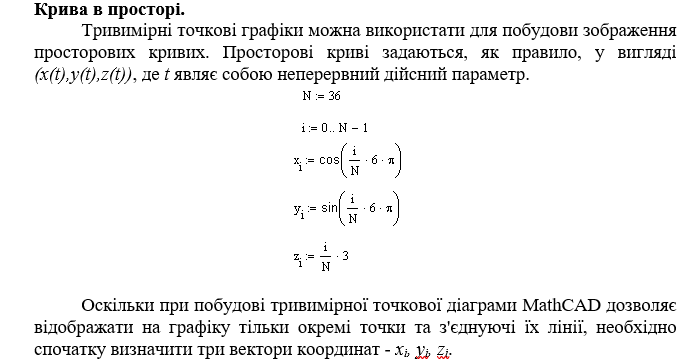 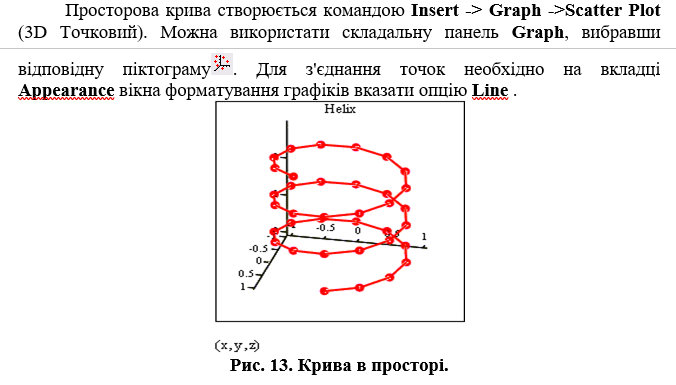 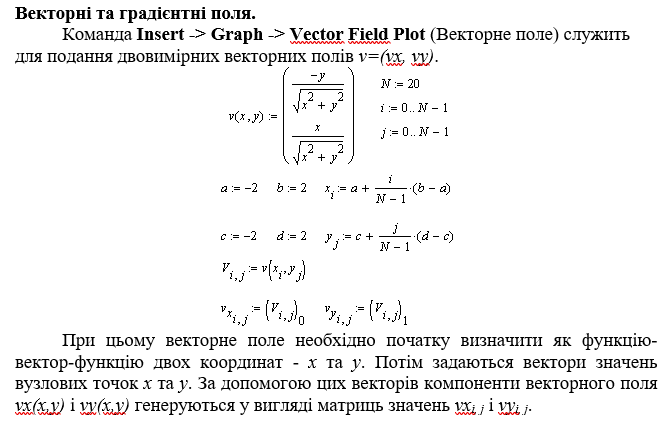 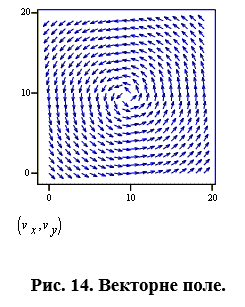 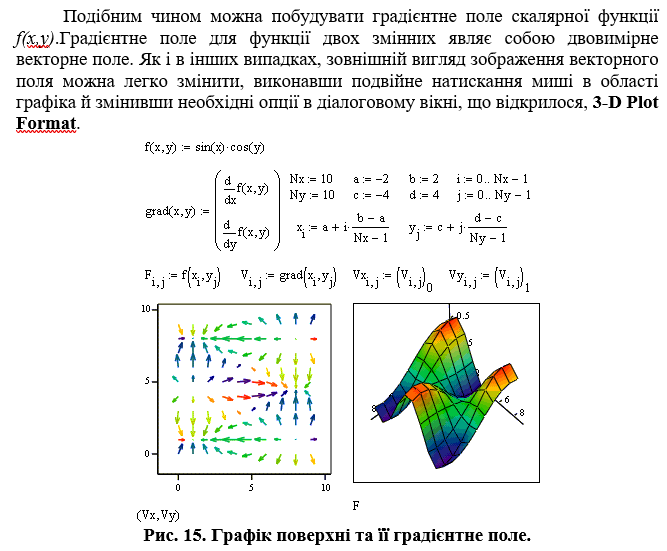 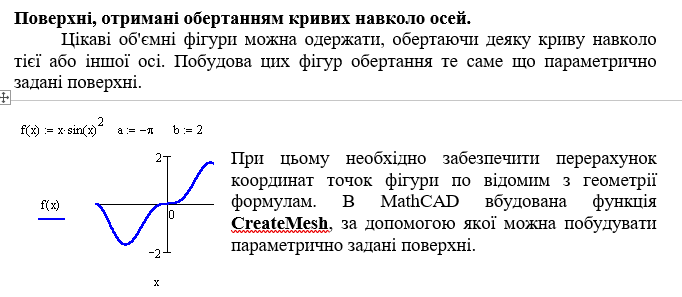 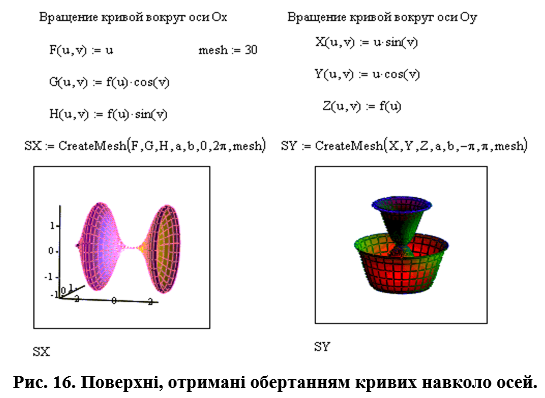 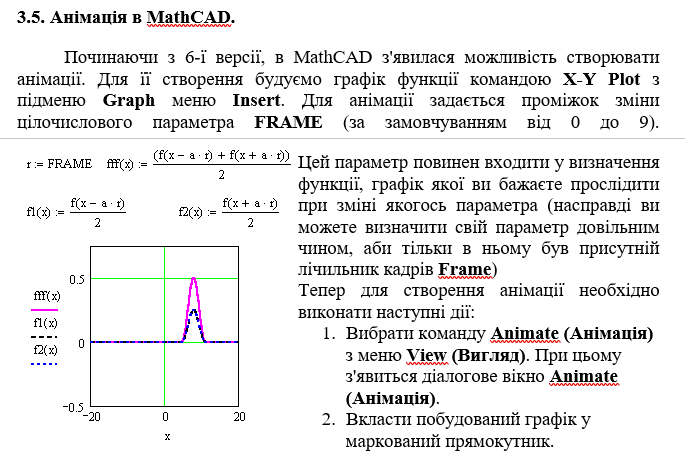 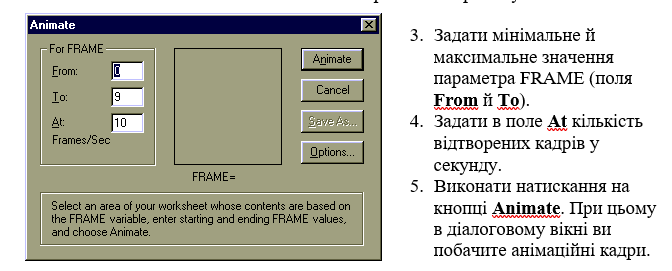 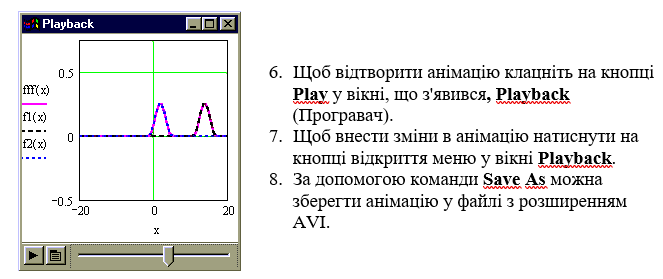 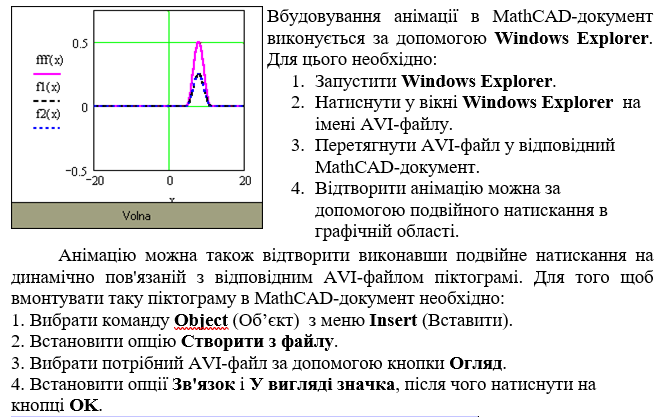 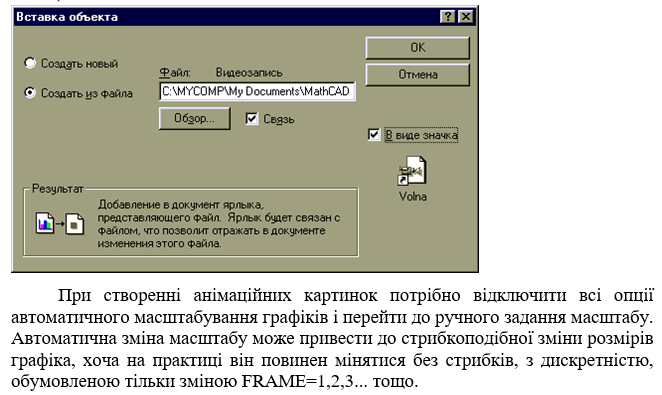